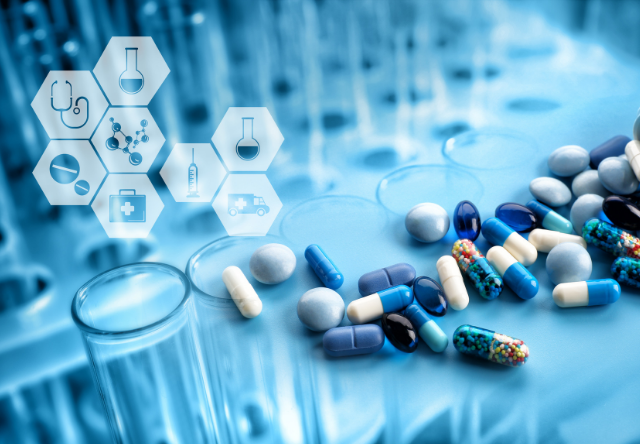 Global Market of Orotic Acid 
Global Techno-Commercial Feasibility Report
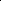 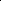 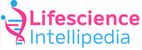 Contents
1/4
CHAPTER 1 EXECUTIVE SUMMARY
CHAPTER 2  OROTIC ACID BASIC INSIGHTS
Product Overview
CAS No & Synonyms
Innovator Details
Launching date
Priority and Patent Expiry
CHAPTER 3 GLOBAL OROTIC ACID FORMS, GRADES,  APPLICATIONS
& MECHANISM OF ACTION
Orotic Acid Form 
Orotic Acid Grades
Orotic Acid Applications
CHAPTER 4 OROTIC ACID - CONTINENT WISE MANUFACTURERS, MANUFACTURING 
VOLUME & CONTACT DETAILS
Orotic Acid Continent Wise Manufacturers
Orotic Acid Continent Wise Manufacturing Volume
Contents
2/4
Orotic Acid Continent Wise Manufacturers Relevant Contact Details
Orotic Acid Country Wise Manufacturers
Orotic Acid Country Wise Manufacturing Volume
Orotic Acid Country Wise Manufacturers Relevant Contact Details
CHAPTER 5 WORLDWIDE MANUFACTURING PROCESSES,RAW MATERIAL
& MANUFACTURING COST
Manufacturing process Analysis 
All type of Manufacturing routes & schematic diagram
Manufacturing cost analysis
CHAPTER 6 OROTIC ACID FEASIBILITY ANALYSIS
Raw Material & Production Capacity
Manufacturing Process Description With Comparison Of Various Other Process
Detail Of Hazardous Chemicals storage & Handling 
CHAPTER 7 OROTIC ACID RETURN ON INVESTMENT & BREAKEVEN 
ANALYSIS
CHAPTER 8 PRICE TREND ANALYSIS OF OROTIC ACID FOR 3 YEARS 
COUNTRYWISE PRICE TREND ANALYSIS
 MANUFACTURERWISE PRICE TREND ANALYSIS
Contents
3/4
CHAPTER 9 OROTIC ACID GLOBAL MARKET WITH PAST AND FUTURE PREDICTION CONTINENT WISE MANUFACTURERS, MANUFACTURING VOLUME & CONTACT DETAILS
Orotic Acid Continent Wise Manufacturers
Orotic Acid Continent Wise Manufacturing Volume
Orotic Acid Continent Wise Manufacturers Relevant Contact Details
Orotic Acid Country Wise Manufacturers
Orotic Acid Country Wise Manufacturing Volume
Orotic Acid Country Wise Manufacturers Relevant Contact Details
CHAPTER 10 OROTIC ACID - CUSTOMER WISE CONSUMPTION, 
QUANTITY & CONTACT INFORMATION INSIGHTS
Orotic Acid Global Buyers
Orotic Acid Global Buyers As Per Buying Quantity
Orotic Acid Continent Wise Buyers
Orotic Acid Continent Wise Buyers As Per Buying Quantity
Orotic Acid Country Wise Buyers
Orotic Acid Country Wise Buyers As Per Buying Quantity
Contents
4/4
CHAPTER 11 OROTIC ACID WORLDWIDE PATENT & REGULATORY ASPECTS
Total Patent Filed With Details
Country Wise Product Registration
Import Policy- Anti Dumping
Import Duty
Export Benefits
License Required For Trade
Regulatory Status
CHAPTER 12 OROTIC ACID CONTINENT WISE EXPORT/ IMPORT
 STATISTICS
Orotic Acid Continent Wise Import Statistics
Orotic Acid Continent Wise Export Statistics
CHAPTER 13 OROTIC ACID WORLDWIDE SWOT ANALYSIS & BUSINESS
 RECOMMENDATION
Orotic Acid SWOT Analysis (Strength, Weakness, Opportunities & Threat)
Orotic Acid Business Prospects & Our Recommendation
Executive Summary
Global & Indian Orotic Acid Market  2020-21 in a Nutshell
by Volume
10,000t
by Value
~ $62m
by Volume
980 MT
by Value
$21 M
Growth rate
2017-2022
6%
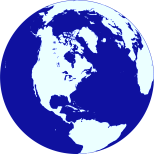 Global Orotic Acid Market
2020-21
by Volume
10,000t
by Value
~ $62m
by Volume
Xx MT
by Value
$xxM
Growth rate
2017-2022
xx%
Indian Orotic Acid 
Market
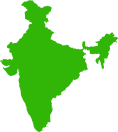 Global Orotic Acid Manufacturers Market share by Geography
Global Orotic Acid Manufacturers  
by Geography
Top  Global Manufacturers
Chengdu Baishixing
Science &Tech
Industry

Ningbo Distant
Chemicals Co Ltd

Shanghai Meicheng
Chemical Co Ltd

Shaanxi Top Pharm
Chemical Co Ltd
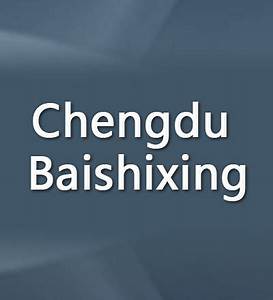 2020-21
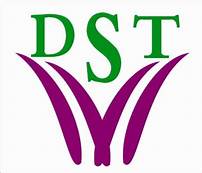 2020-21
Total No. of global Buyers of Orotic Acid is 151 with the buying quantity of 980 MT
The report also contains the profile of  country wise buyers with their buying quantities & contact details